Профилактика плоскостопия и нарушений осанки
Змысля О.Г. 
Инструктор по физкультуре 
МКДОУ д/с «Улыбка» корпус 1 
г.Сосновка Вятскополянский р-н Кировская обл.
В каком доме бы вам хотелось жить?
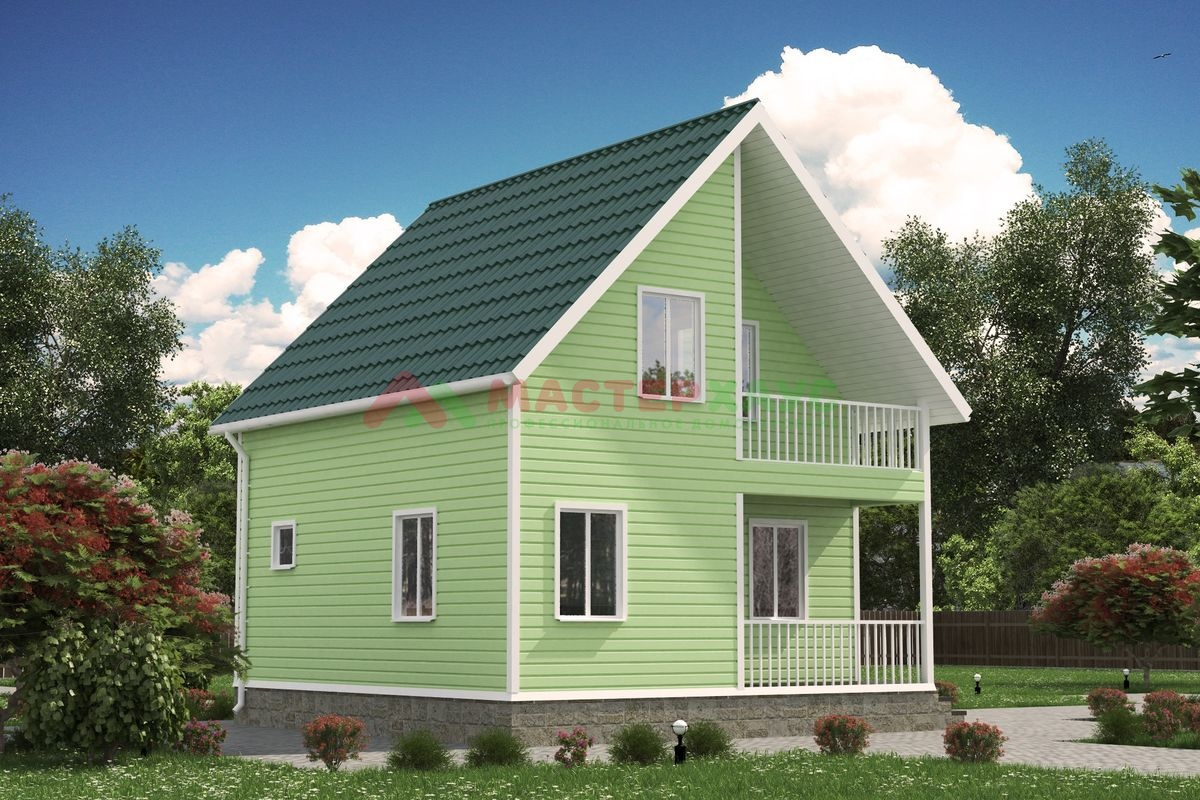 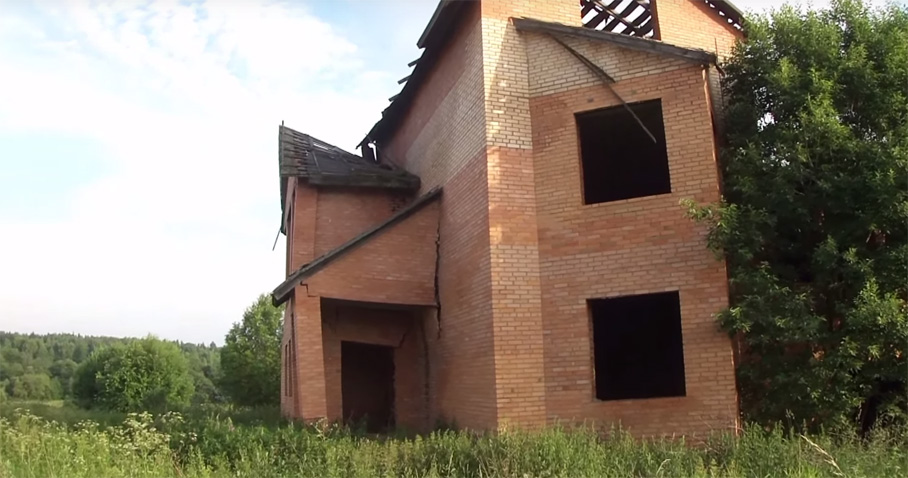 Профилактика и коррекция плоскостопия
Плоскостопие – деформация стопы (т.е. ее формы), 
вызванная уменьшением высоты свода.
Характерные признаки плоскостопия :
Широкое размахивание руками при ходьбе;
Неуклюжая, напряженная и топающая походка.
Причины плоскостопия: врожденное плоскостопие (внутриутробная аномалия), дефицит витамина Д, заболевания полиомиелитом и иной нейроинфекцией, частые простуды, травмы, переломы лодыжек и пяточной кости, слабый мышечно-связочный аппарат, избыток массы тела, недостаточная двигательная активность, чрезмерная нагрузка (весь день на ногах) , нерациональная и неудобная обувь (шпильки и др.
Последствия наличия плоскостопия:
Дискомфорт при ходьбе;
Судороги в нижних конечностях;
Нарушение кровообращения;
Изменения положения позвоночника;
Снижение двигательной активности и др.
Строение детской стопы имеет различия 
от взрослой! 
Она более широкая в передней части и сужена в пяточной.
Требования к обуви ребенка:-соответствие с размером и формой ноги -достаточно гибкая, но не слишком мягкая подошва-высота каблука не более1,5 см -задняя и передняя части обуви должны фиксировать ногу-наличие крепления (застежка, шнурки, липучка и др.)
Профилактические мероприятия
Различные виды ходьбы (рекомендуется босиком);
Ходьба по массажным коврикам и неровной поверхности (по ребристым и ортопедическим дорожкам); 
по гимнастической лесенке и наклонной плоскости;
Контрастные ванночки;
Массаж и гимнастика стоп;
Танцы, катание на коньках и др.,
Ношение ортопедической обуви или стелек.
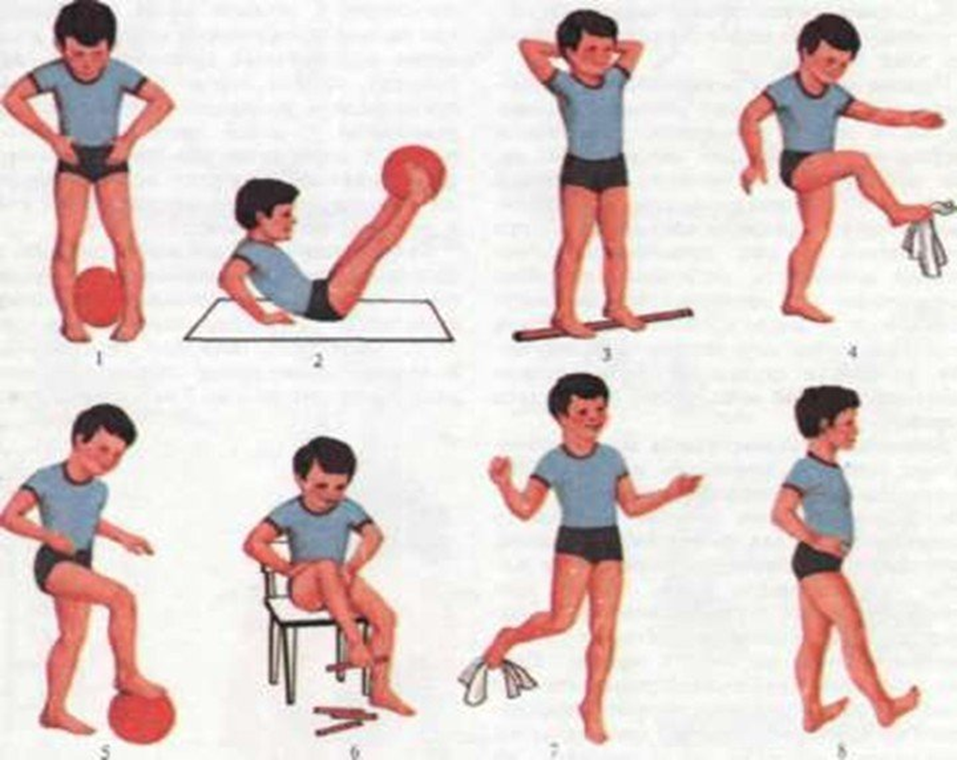 Упражнения для стоп
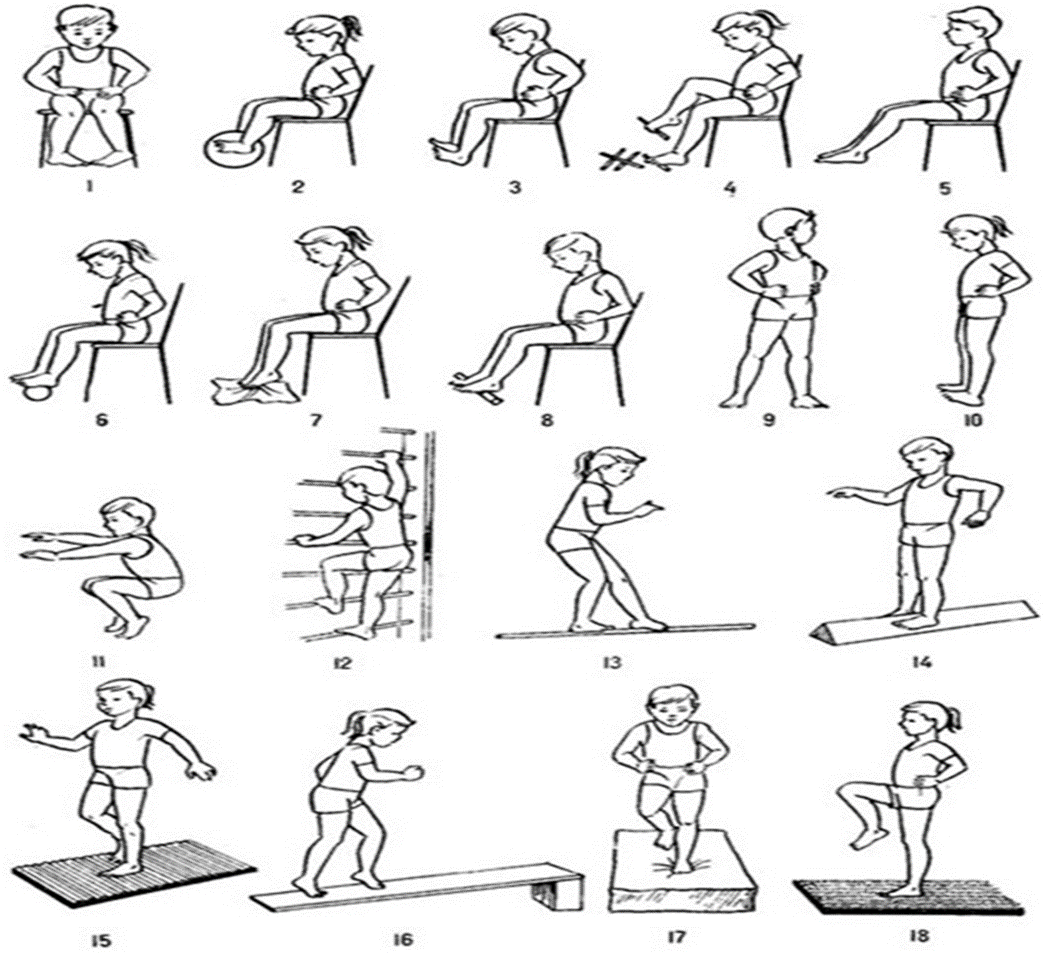 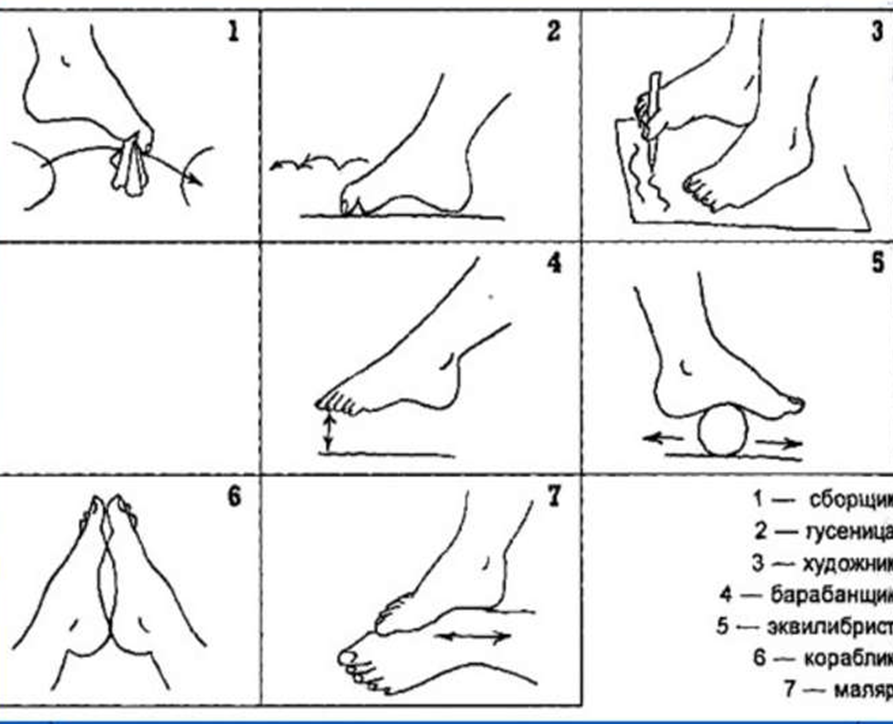 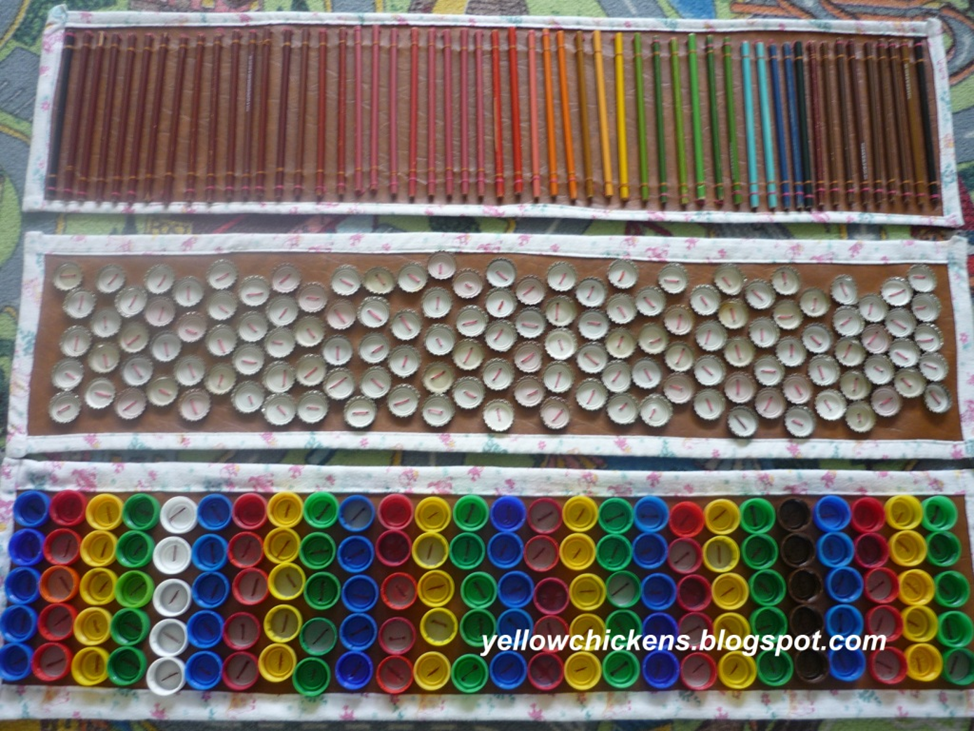 Массажные коврики и дорожки
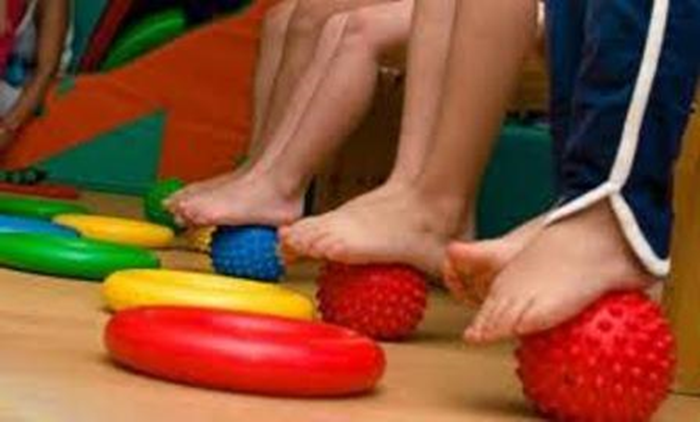 Предметы для массажа
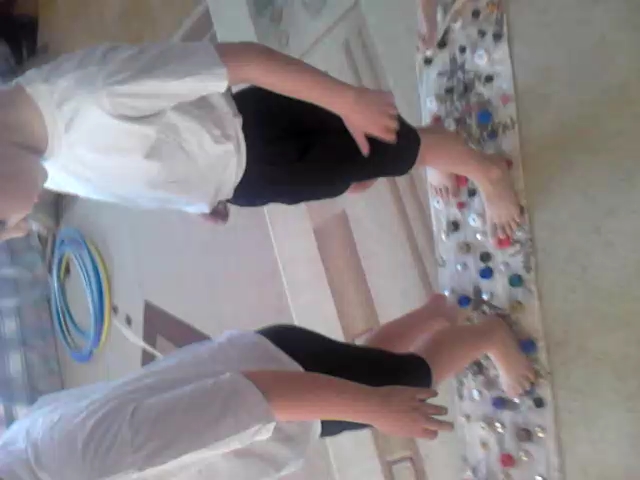 Ходьба по корригирующим массажным дорожкам
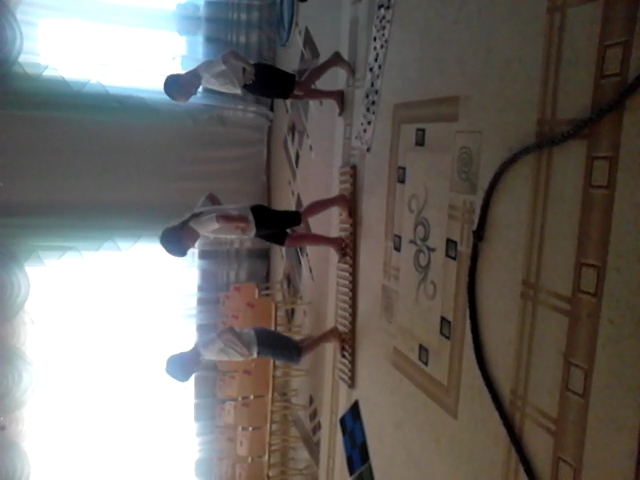 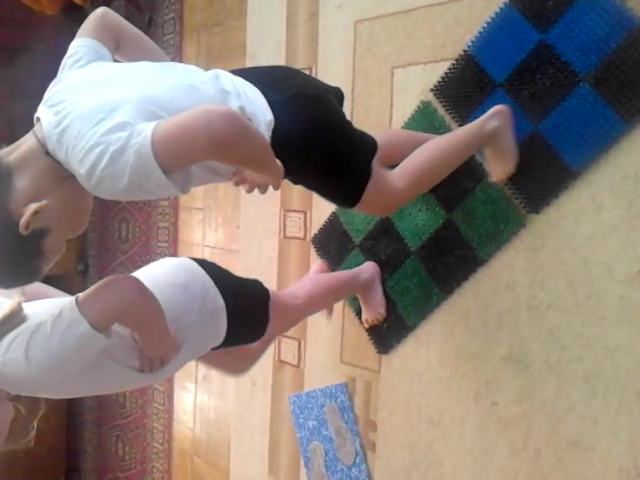 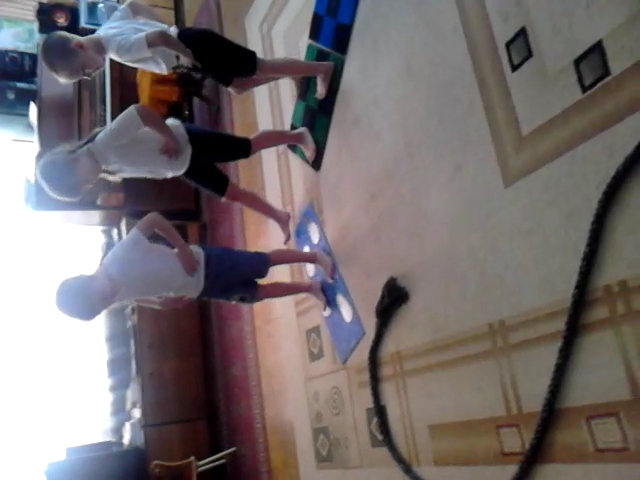 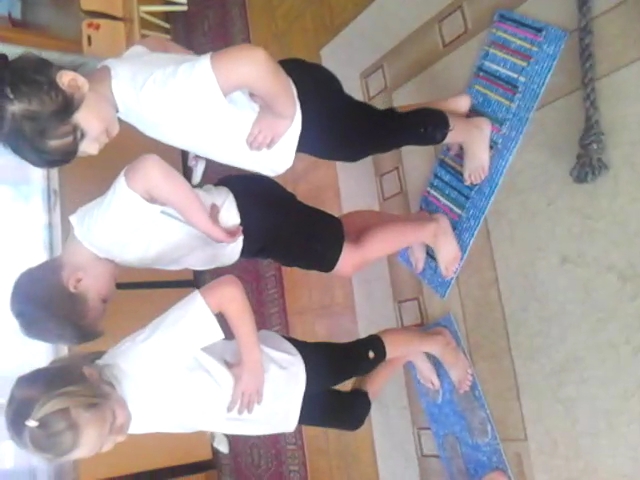 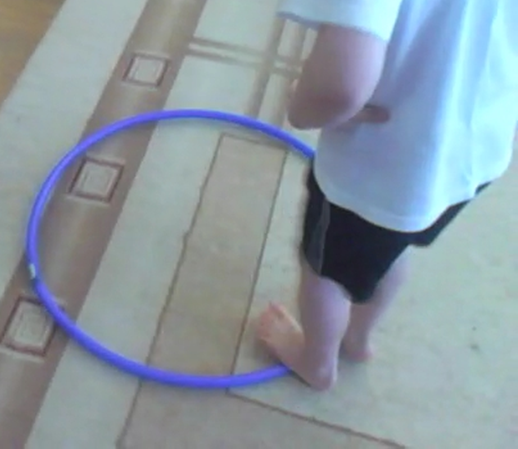 Перемещения 
по твёрдой поверхности
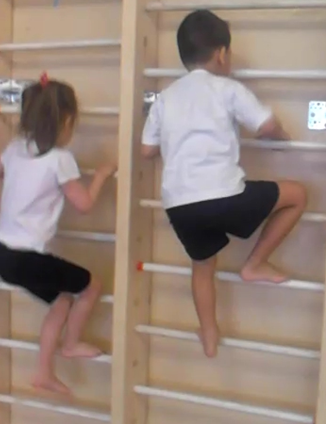 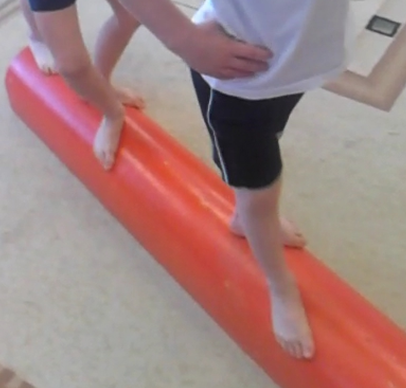 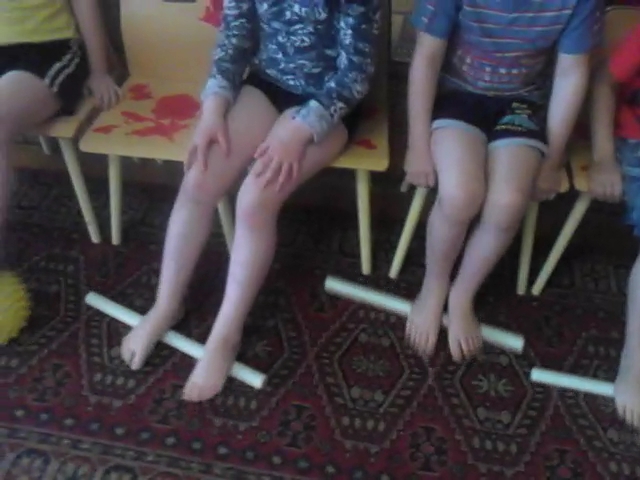 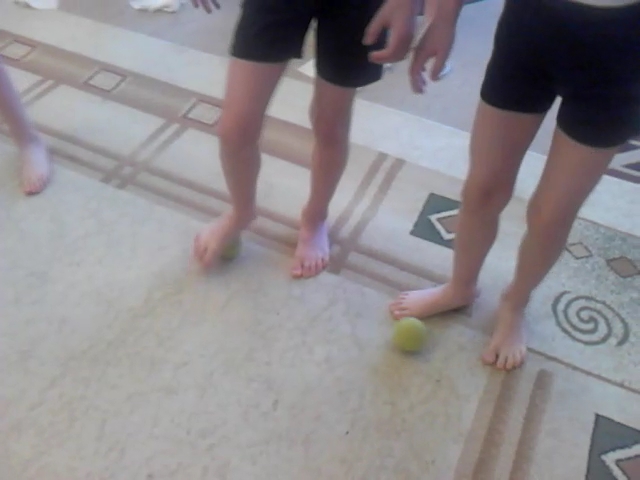 Массаж с 
помощью 
предметов и рук
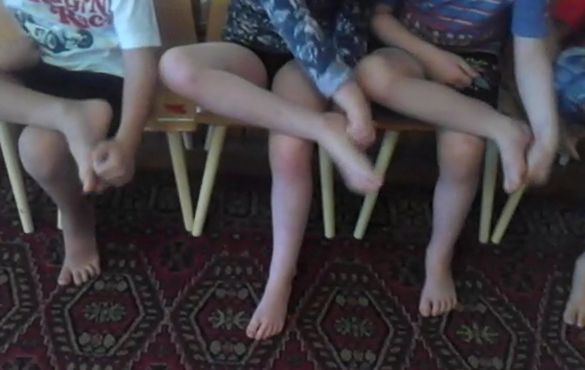 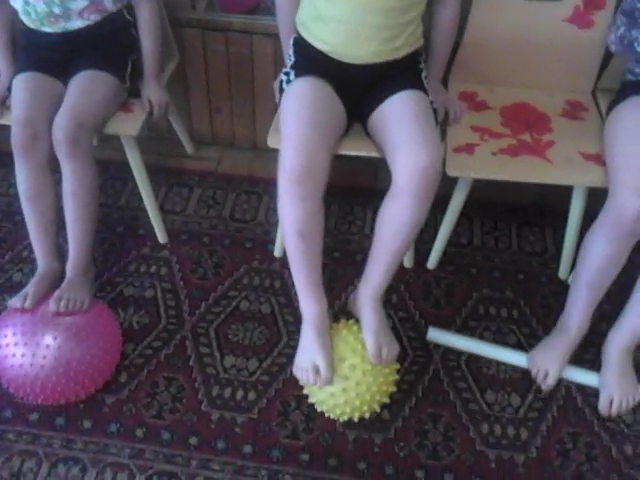 Игра «Кто вперед предметы соберёт?»
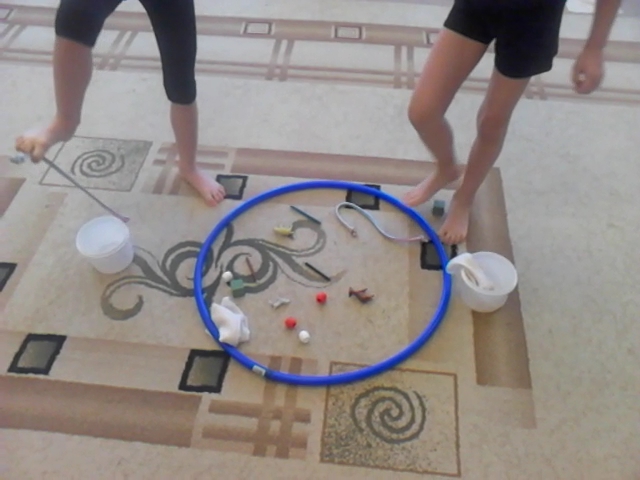 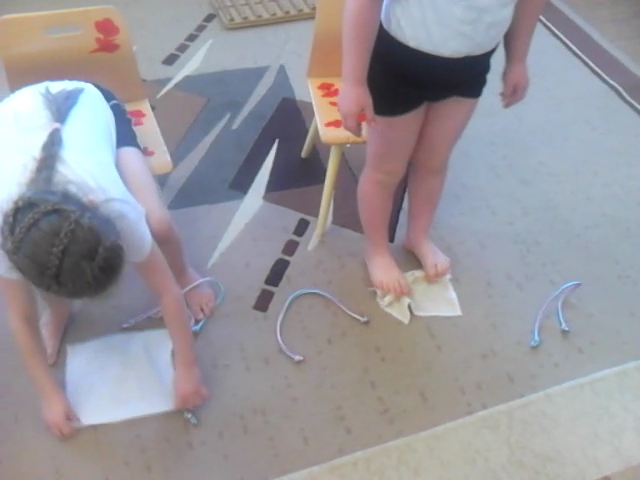 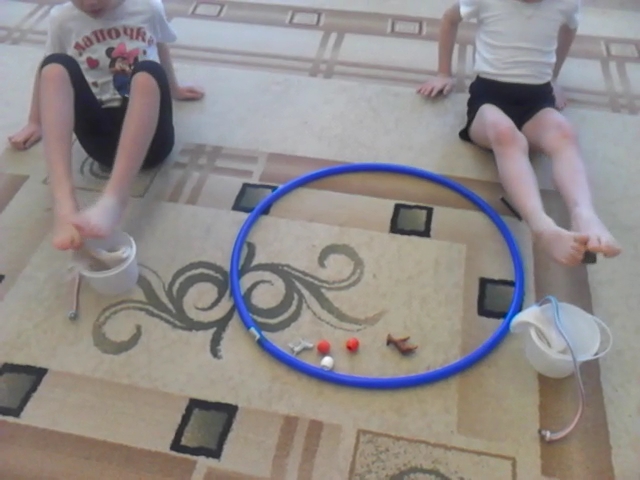 Профилактика искривления позвоночника (нарушение осанки)
Осанка – это привычное положение тела при ходьбе, в положении сидя и стоя. Осанка зависит от позвоночника и мышечного корсета.
Признаки правильной осанки* оси туловища и головы расположены по одной вертикали, перпендикулярной к площади опоры *голова приподнята, грудная клетка развернута, плечи –на одном уровне;* если посмотреть сзади, то голова, шея и позвоночник составляют прямую вертикальную линию;* если посмотреть сбоку, позвоночник имеет небольшие углубления в шейном и поясничном отделах и небольшую выпуклость в грудном отделе.
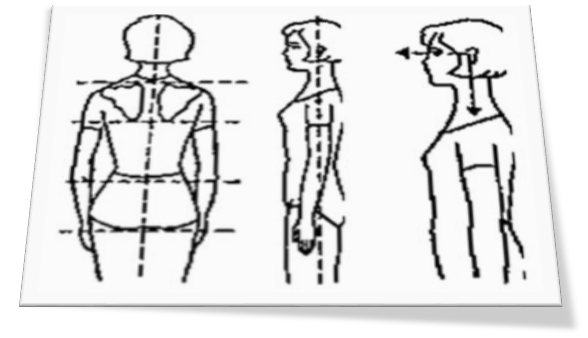 Отрицательные  факторы красивой осанки:недостаточная двигательная активность, ограничение мышечных усилий и др. (игры за компьютером, длительный просмотр телепередач…), искривлённое статическое положение тела.
Последствия искривления позвоночника:* нарушение деятельности внутренних органов,* ослабленная нервная система, * замедление мыслительных процессов,* снижение работоспособности, * повышенная утомляемость.
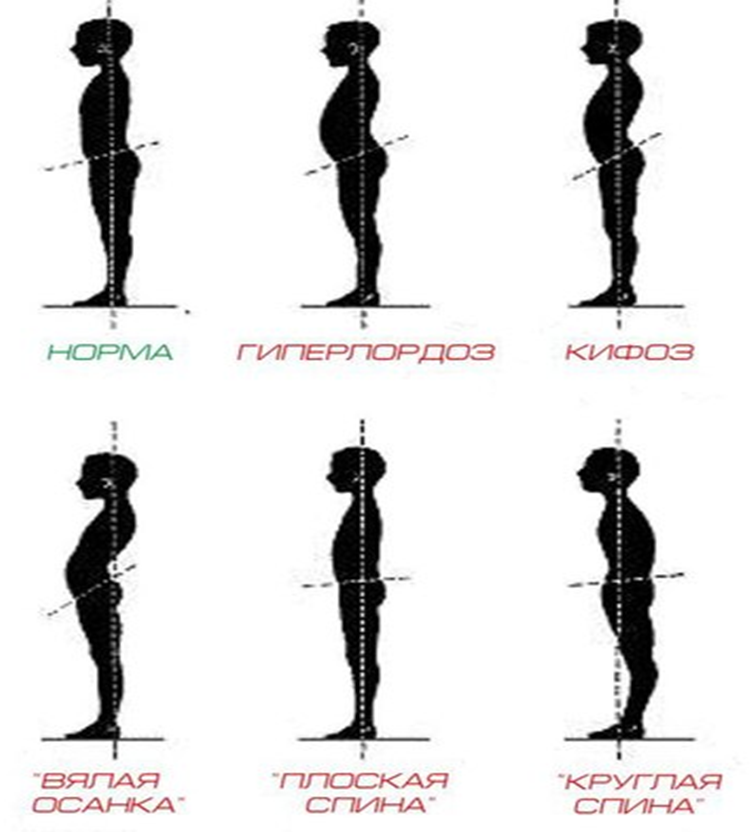 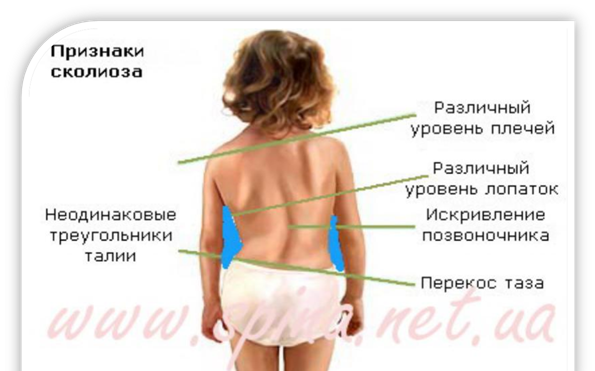 Для профилактики и лечения нарушений осанки используются различные методы:1. физиотерапия2. плавание
3. лечебная гимнастика4. Массаж
5.подвижные игры, физкультминутки, гимнастика для всех групп мышц и частей тела.
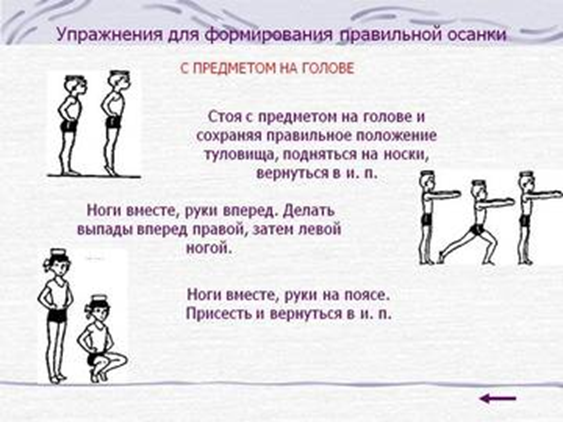 Здоровье – наша главная копилка. Что положим в нее, на то и будем жить.